Chapter 2 Polynomials
Study material ( Maths class 10 ) part 1 
Contents are : 
Introduction of Polynomial 
Zeros of Polynomials 
Relationship Between Zeros and Coefficents  of a Polynomial 
Prepared by : 
Pranav Kumar Semwal
Polynomials
An algebraic expression containing variables and constants where powers of variables should be a whole number, along with mathematical operations  e. g.  Add,  Sub. etc are called polynomials.  
Ex. 1  5x,  2x+4 , x+ 3y+1 
Ex.  2 √x +1, x-2  + y, 5/(x +3)  are not polynomials 
In ex. 1 first two are polynomials in one variable and third is polynomial in two vaeiables.  So we can say that a polynomial can be of any number of variables. 
Degree of Polynomial : -  the highest power of the variable in a polynomial is called the degree of polynomial.
Types of Polynomials
On the basis of degree there are different kinds of polynomials: 
A polynomial of degree 1 is called linear polynomial. Ex.  2x+3
A polynomial of degree 2 is called quadratic polynomial.  Ex. x2+2x+1 
A polynomial of degree 3 is called cubic polynomial. Ex.  x3+2x2+3.
 Zeros of a Polynomail:-  If y= p(x) is a polynomial of any degree then the real number  k  is said to be a zero of polynomial if p(k)= 0. In general we can say that the value of variable of polynomial at which the given polynomial becomes zero is called the zero of a polynomial.  A polynomial can have one or more then one zeros, it depends on degree of polynomial.  
In general if k is a zero of polynomial p(x)= ax+b, then p(k)= ak+b= 0 which gives k= -b/a. So the zero of linear polynomial ax+b is –b/a .
Geometrical Meaning of Zeros of Polynomial
As we know that the graph of a linear polynomial ax+b, is a straight line and the x-coordinate of the point, where graph cuts the x-axis is the zeros of the linear polynomial. 
But for quadratic or cubic or more other polynomials of degree more then 3, the graph will be a curve, then the number of  zeros of these polynomials are the number of  points, where the curve intersects the x-axis.
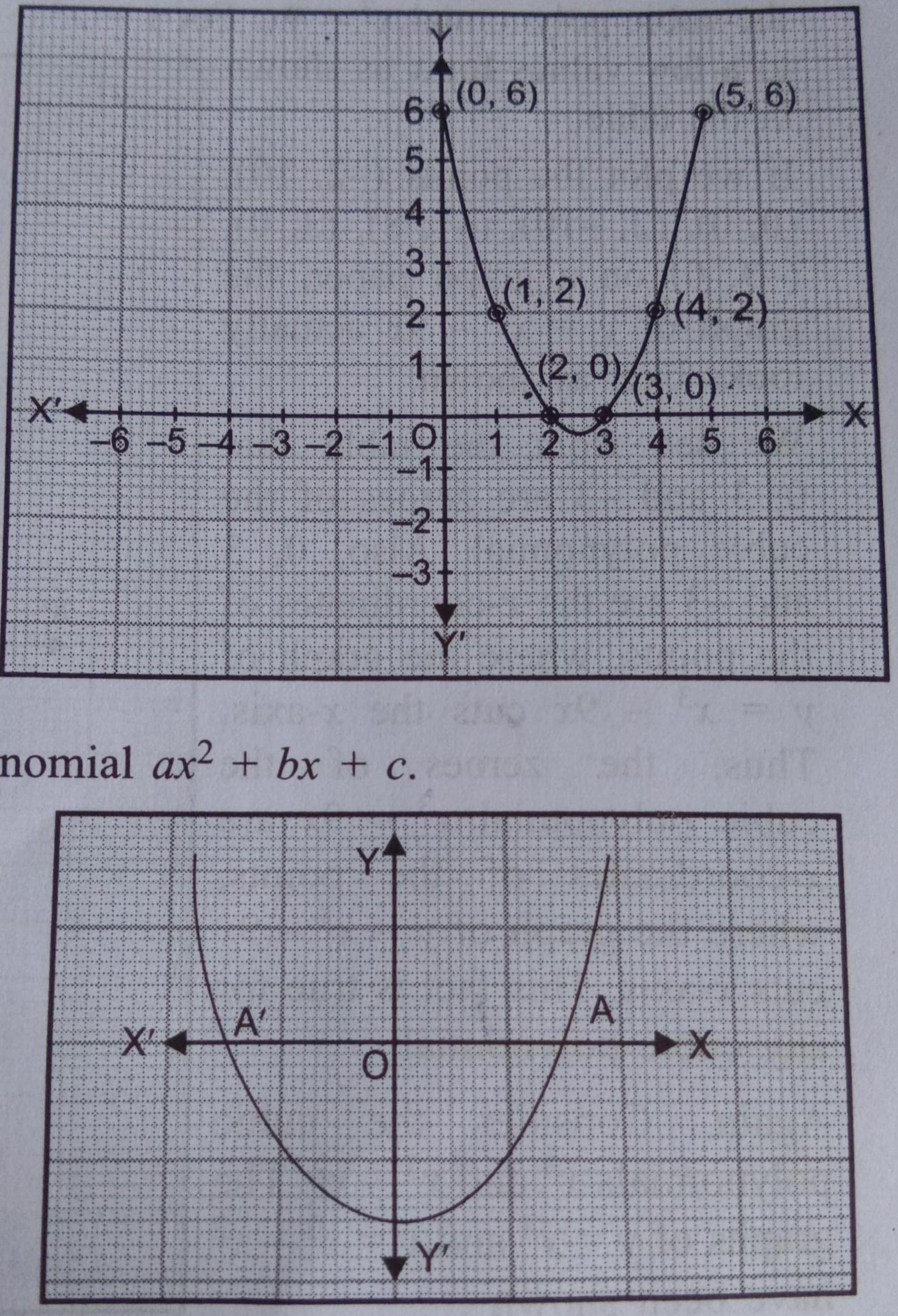 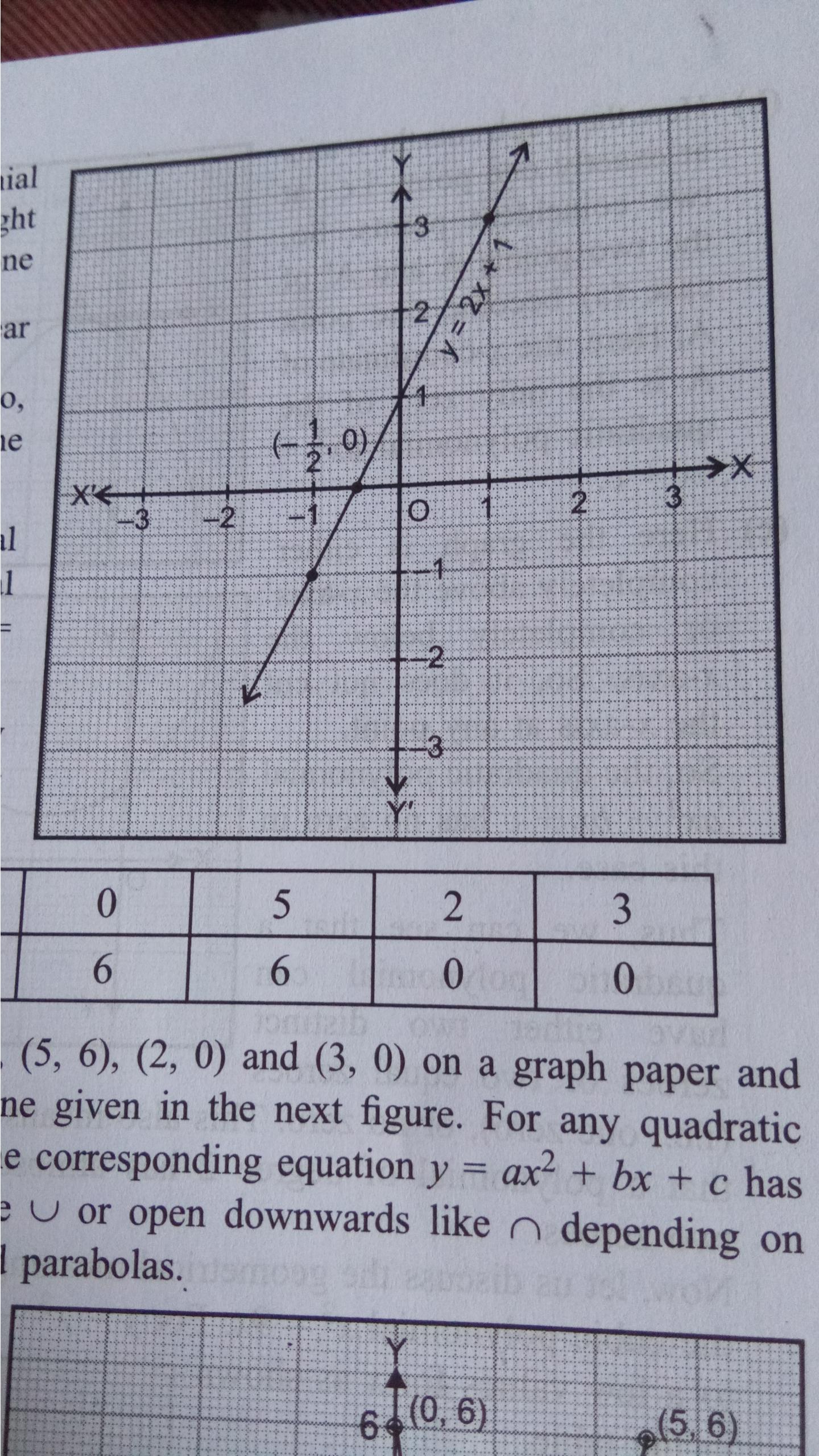 Relationship Between Zeros and Coefficients of a Polynomial
Let us consider a quadratic polynomial ax2+bx+c=0. Then it have two zeros, the relationship between zeros and the coefficients are given as follows : 
 Sum of Zeros = -(coefficient of x) /coefficient of x2 
Product of Zeros = constent term / coefficient of x2  
Or we can say that  if α and β are the zeros of quadratic polynomial 
Then we have .    
  α+β = -b/a 
 α. Β = c/a